Reflection
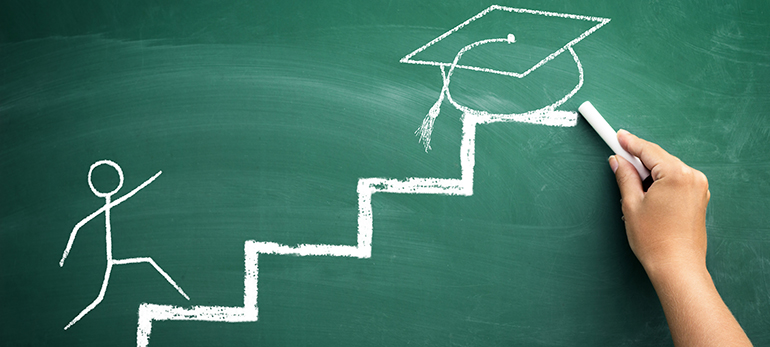 Does Education = Achievement/ Standards?
‘That which leaders choose to improve communicates much about their values. While academic success stands at the heart of great education, character development and wider flourishing stands as fundamental to any sustainable academic success.’
‘There is no such thing as a neutral education.’
Fruit of the Spirit (2015)
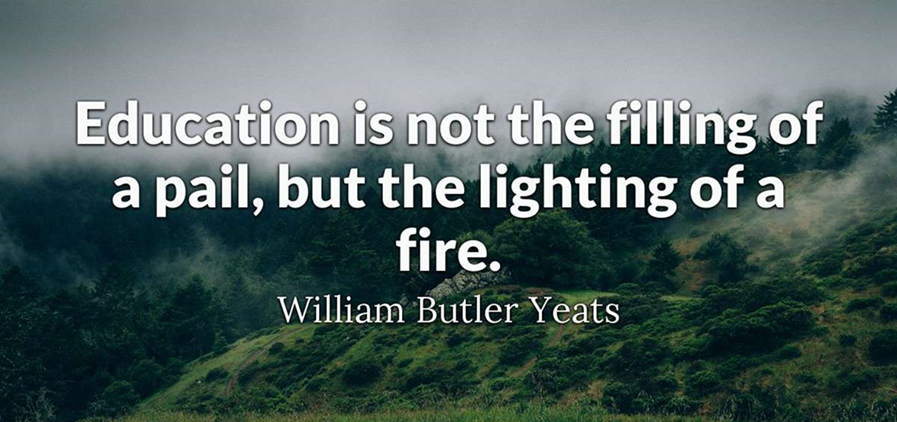 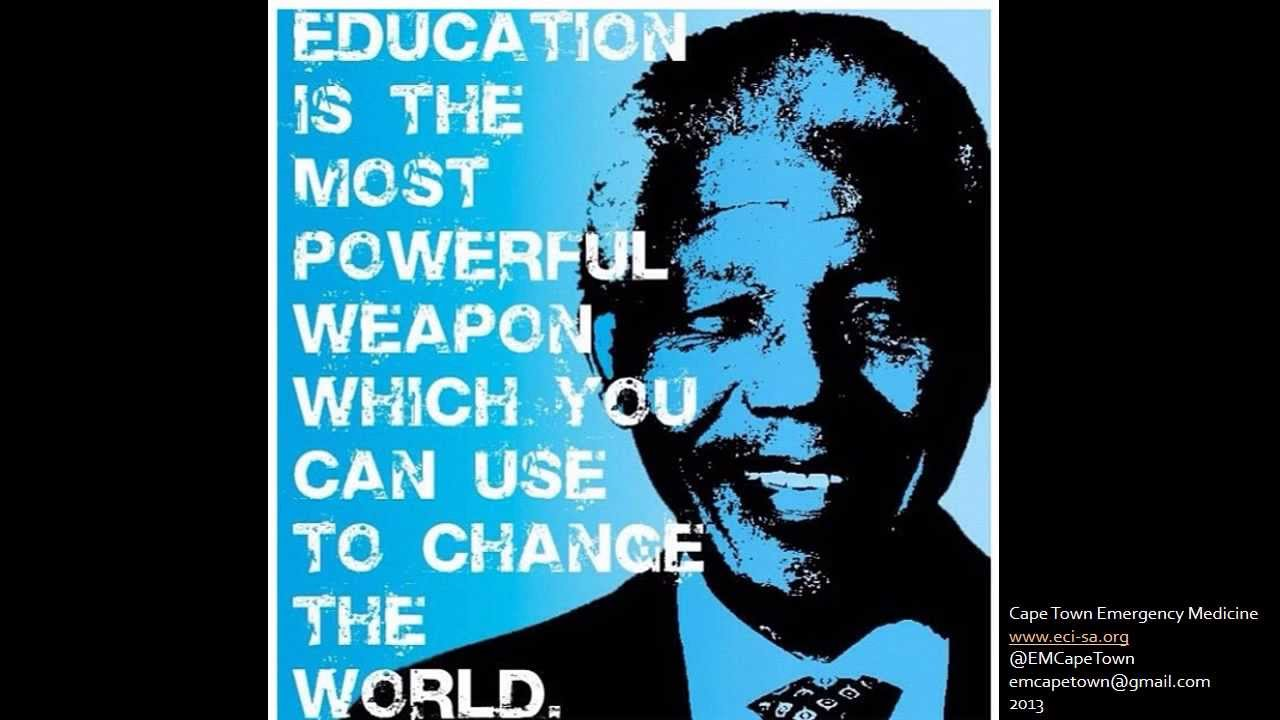 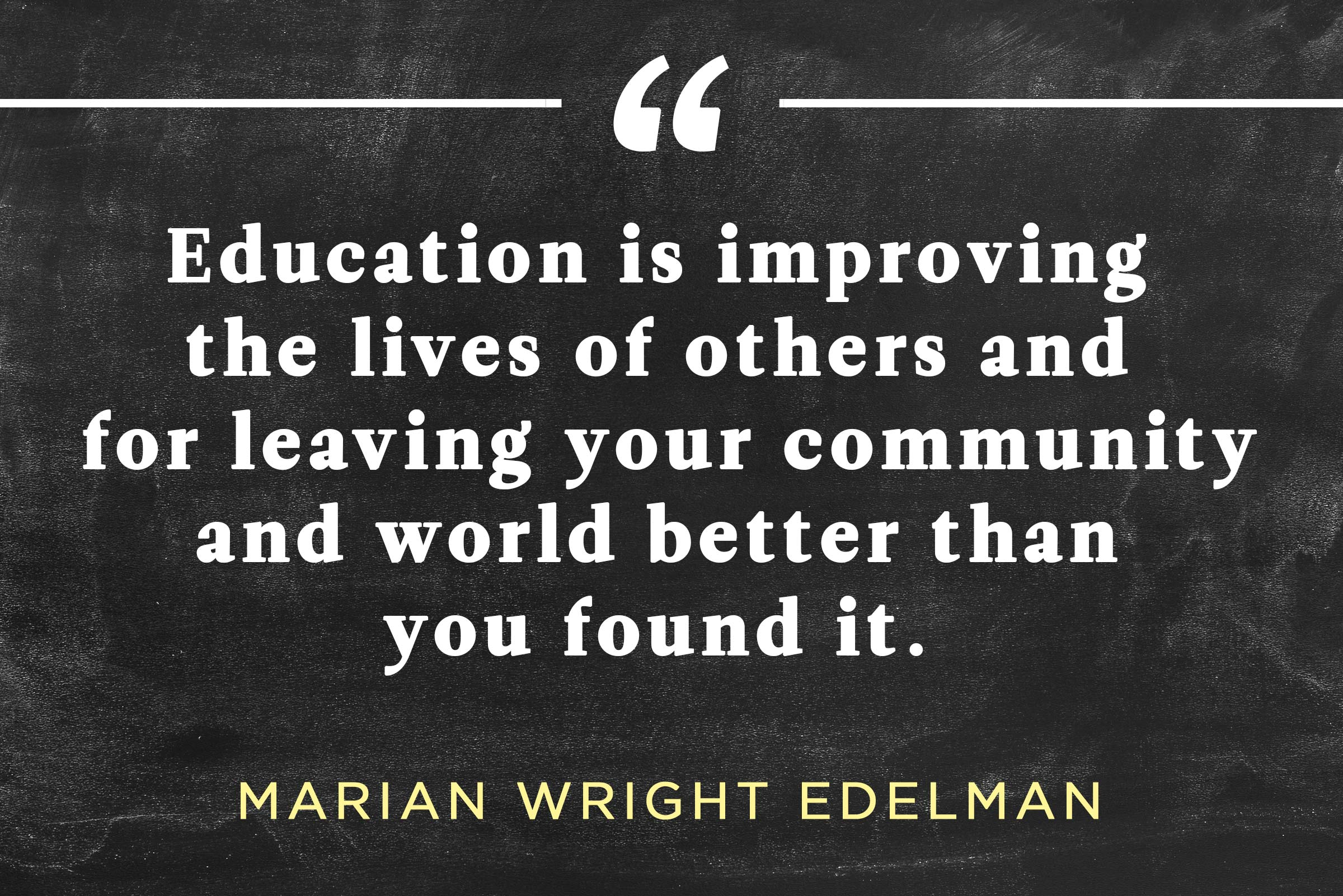 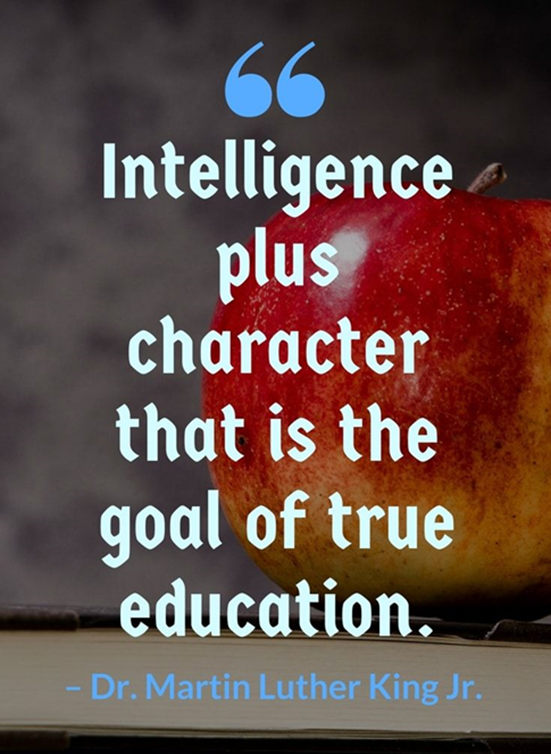 The Church of England Foundation 
for Educational Leadership’s mission is:
Called: 
“Leaders who are called can articulate a strong sense of personal vocation to their role, and demonstrate this through their words, actions and decision making, exemplifying a strong moral purpose, confident vision, and ambitious trajectory of improvement. For some, this sense of vocation will be driven by an established or developing faith commitment. They show integrity, honesty and a deep sense of resilience, underpinned by their personal sense of vocation as a leader.”
[Speaker Notes: 5 minutes

BEFORE GOING TO LUNCH, lets go back to our starting point. 
Take a moment on your own to note down: 
What has struck you during this morning’s session. 
What actions will you take as a consequence 

Share with a partner.]
Connected: 
“Leaders who are connected operate deliberately within communities of practice, positioning themselves within positive relationships that sustain and encourage all parties. They embrace interdependence, demonstrate compassion and embody service to others humbly. They create shared identity within their teams and draw colleagues around a common purpose.”
[Speaker Notes: 5 minutes

BEFORE GOING TO LUNCH, lets go back to our starting point. 
Take a moment on your own to note down: 
What has struck you during this morning’s session. 
What actions will you take as a consequence 

Share with a partner.]
Committed:
“Leaders who are committed exude energy and passion in all they do, inspiring confidence and faithfulness in their teams. They are clear about their purpose and resilient in the face of challenge. They take long-term decisions and not easily swayed by short-term changes of policy or procedure. They articulate a sense of mission in their approach to education to which they draw others, and are committed to the flourishing of their pupils and colleagues.”
[Speaker Notes: 5 minutes

BEFORE GOING TO LUNCH, lets go back to our starting point. 
Take a moment on your own to note down: 
What has struck you during this morning’s session. 
What actions will you take as a consequence 

Share with a partner.]
Why is character development important?
Children
‘Life in all its fullness’
Adults
Teams
‘Leaders who love their pupils recognise the transference of fear that can ensue from macro to school to teacher to pupil, and care deeply for the mental health and wellbeing of their pupils, taking great care with them, particularly at pressure points of examinations.’
What kind of education: Does Education = Achievement?
MACRO
SCHOOL LEADERS
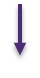 STAFF
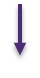 PUPILS
Evaluating Prevailing    Narratives
How can we evaluate the prevailing educational narratives?
Narrowing the horizons of learning – keeping it tight until May in Year 6
Your child? Our unit of economic capital
Every percentage point counts
Their results? My job.
Most children matter, some matter more than others
Developing and Celebrating Human Flourishing
‘The notion of human flourishing set out in our thinking draws significantly on Aristotle, and especially on his conception of eudaimonia. The meaning of eudaimonia can be traced etymologically from its roots of ‘eu’ (good) and ‘daimon’ (spirit), refers to the notion of human flourishing and can…[refer to] physical flourishing, emotional flourishing, societal flourishing and fourthly, flourishing in terms of personal creativity, self-expression and knowledge seeking.’

Leadership of Character Education, 18
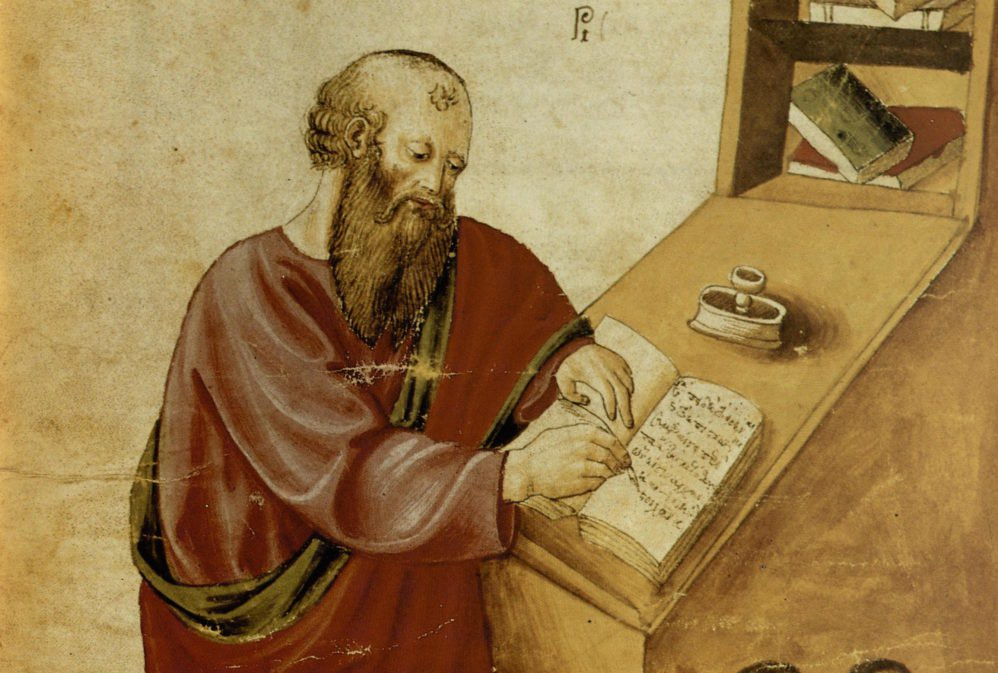 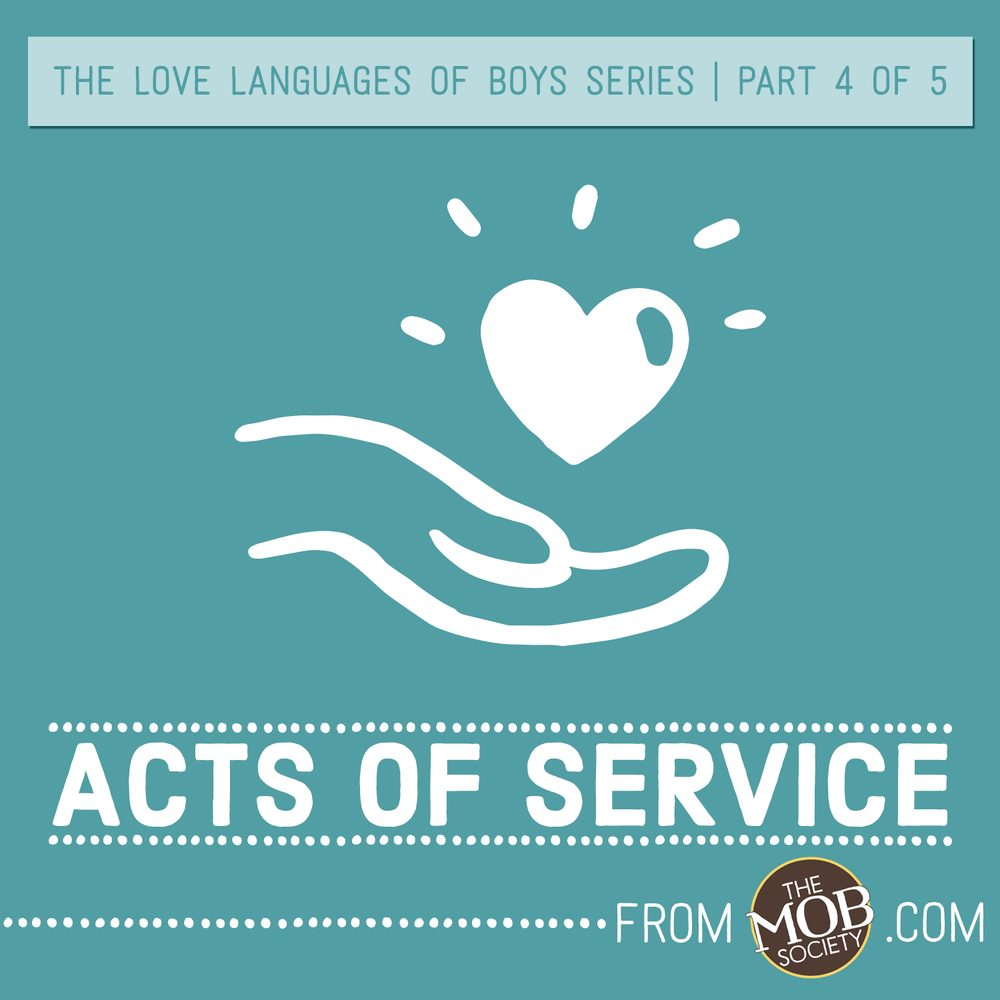 Our Christian Inspiration for Character Development
‘It is a Christian’s concern for the wholeness of the human being, for the quality of the common life, for the direction in which humanity goes, that turns us towards education now and sets us inside it and will not let us disengage.’
Fruit of the Spirit (2015)
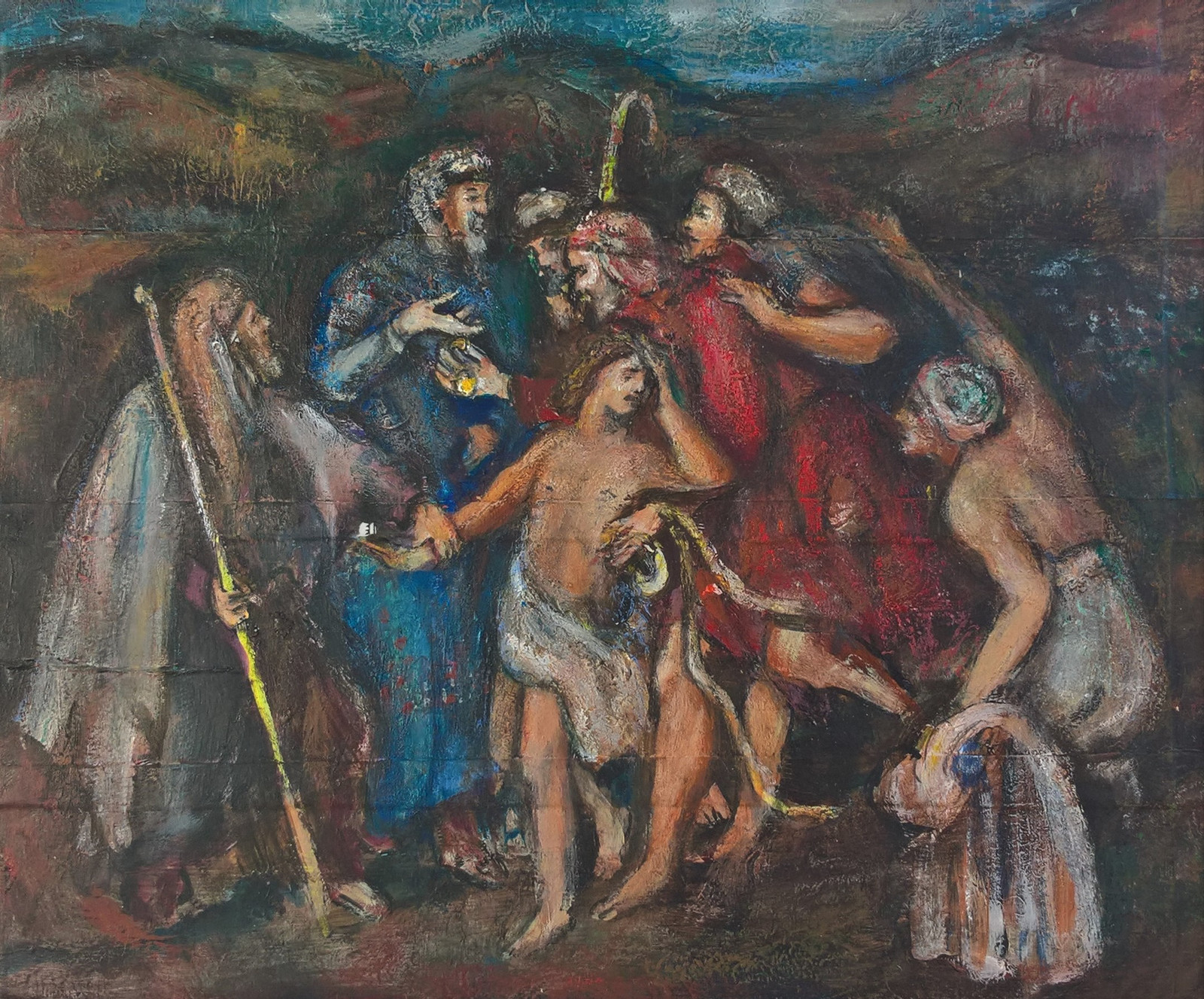 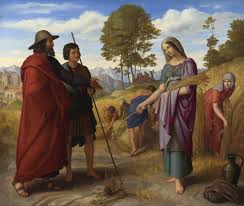 Character Development in the Old Testament
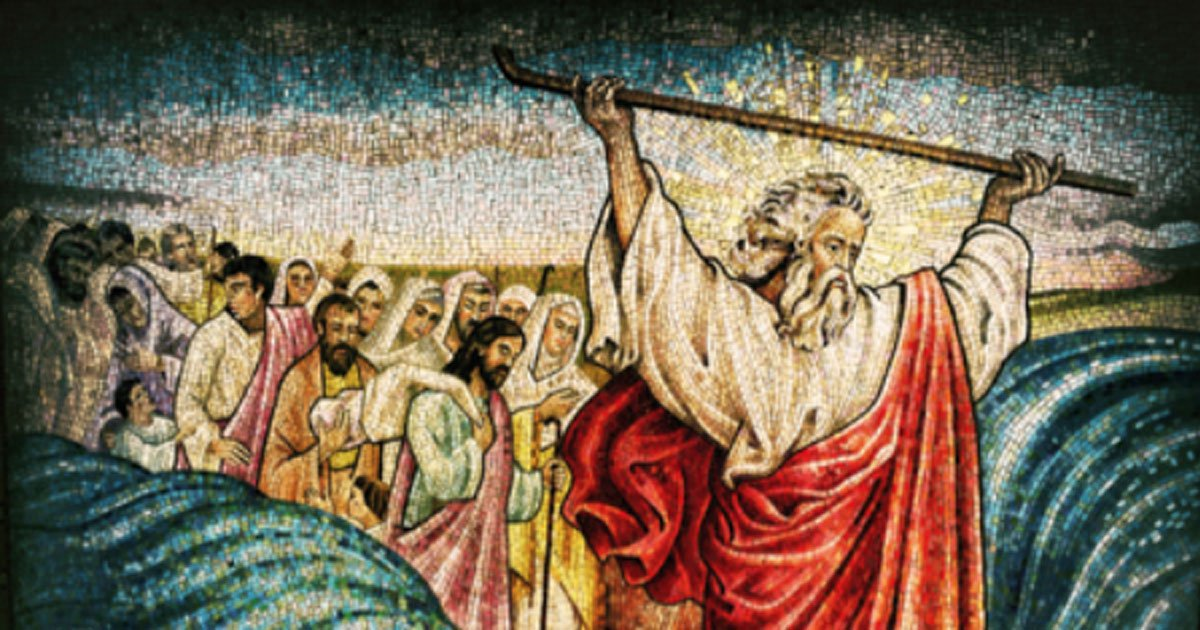 Who would you have included here?
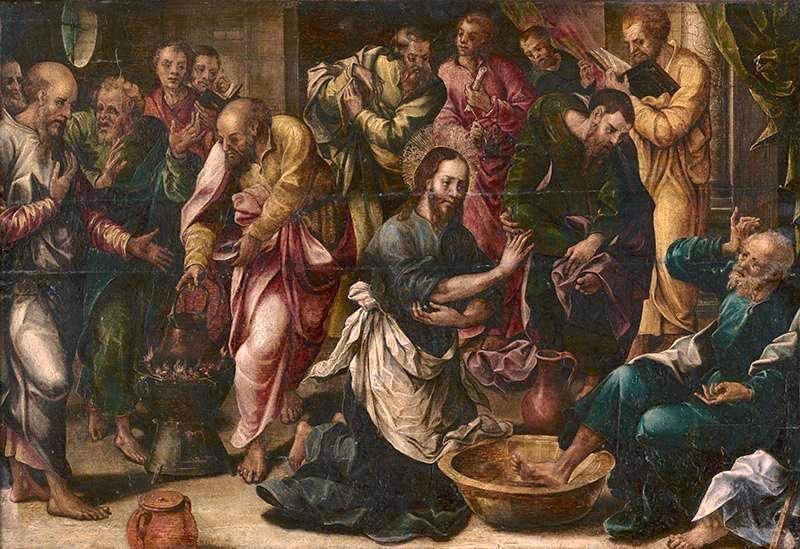 ‘Love one another. As I have loved you, so you must love one another. By this, everyone will know that you are my disciples.’ 
John 13:34-5
New Testament Letters
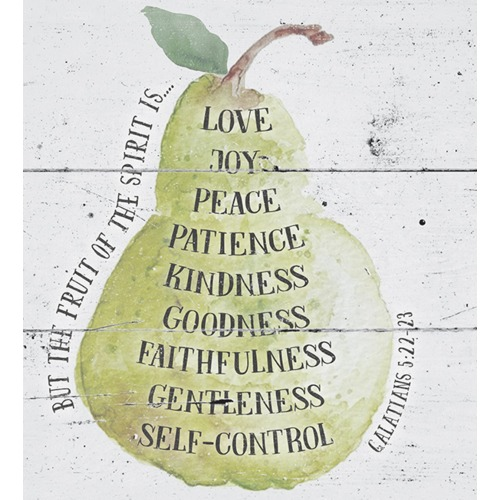 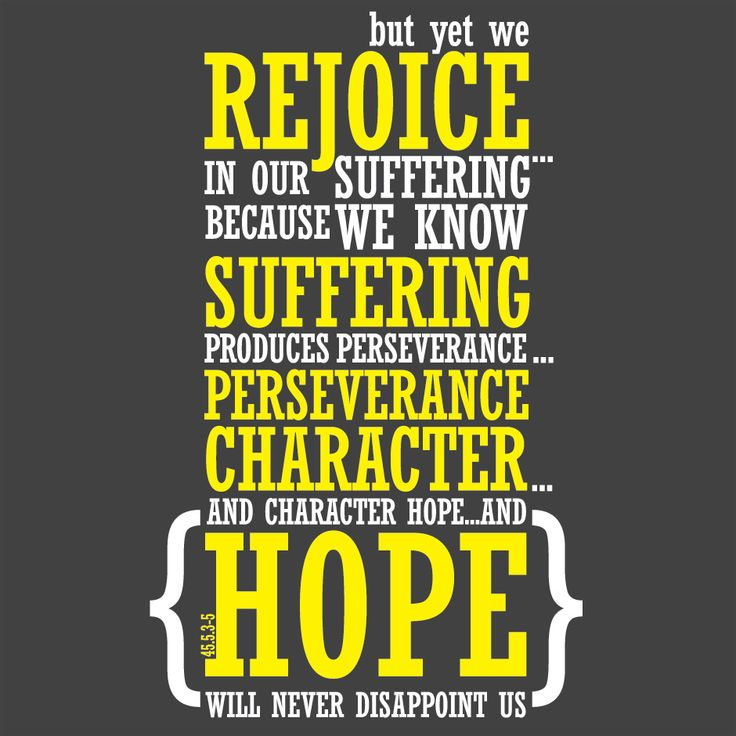 ‘[It is] not simply the task of the individual to become better by human effort alone, but rather improvement and development is the work of the Spirit in each individual.
The implications for school leadership are releasing, recognising that virtues can be prayed for and infused, rather than simply exhorting one another to work harder at developing them.’

Leadership of Character Education, 19
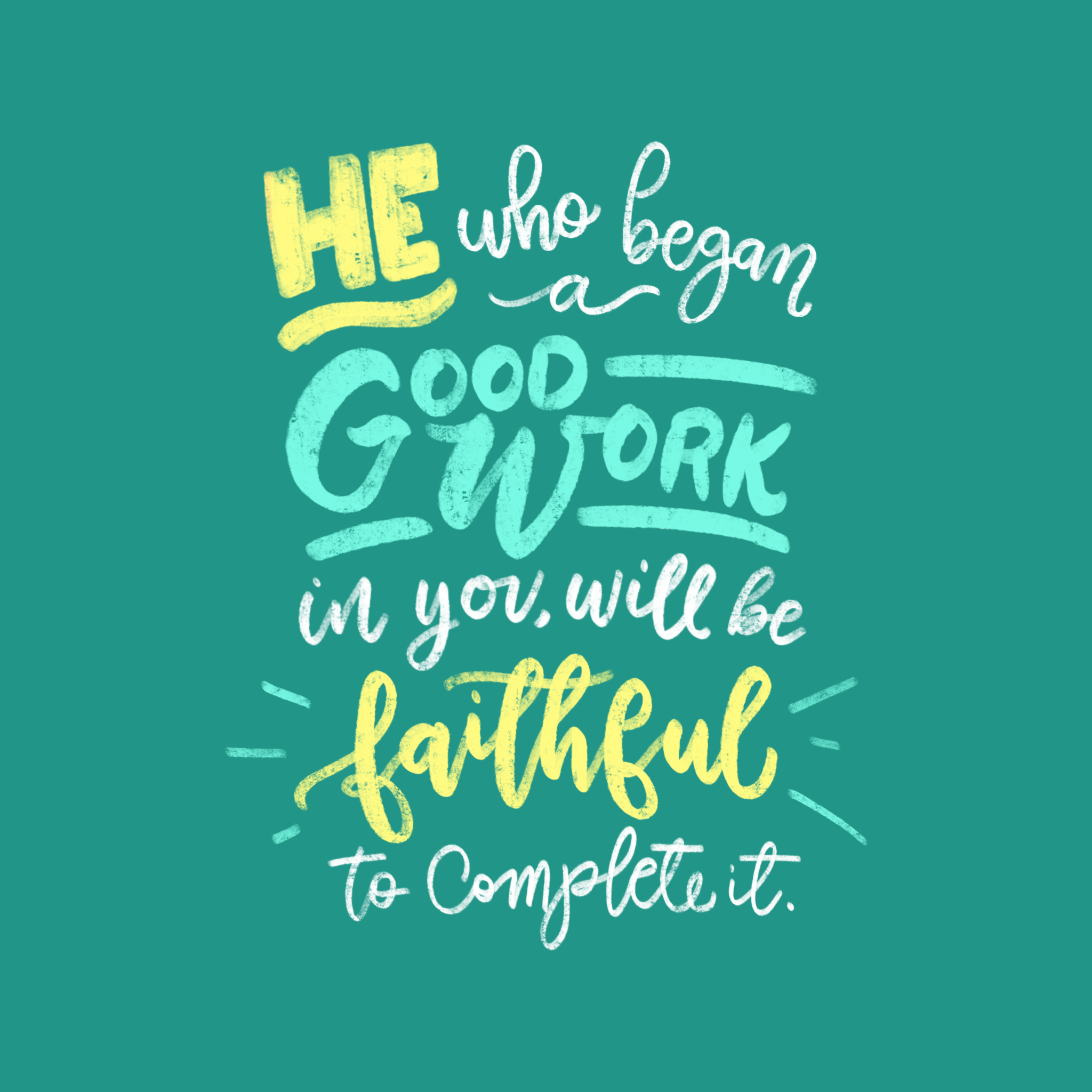 We flourish because of our diversity and relationships
We flourish at different times and different speeds
Flourishing Teams
Flourishing Adults
We flourish when we stop doing things
We flourish so we can look outwards and give
Flourishing Children
“If the Vision for Education fails to make and sustain meaningful connections between a school’s ethos and its outcomes, it will become nothing more than a deeply eloquent and well-meaning piece of writing…”
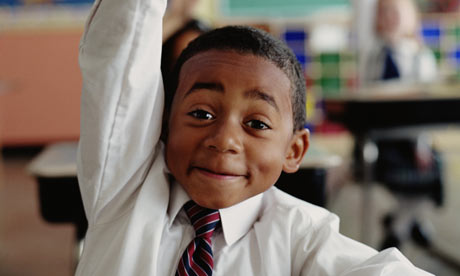 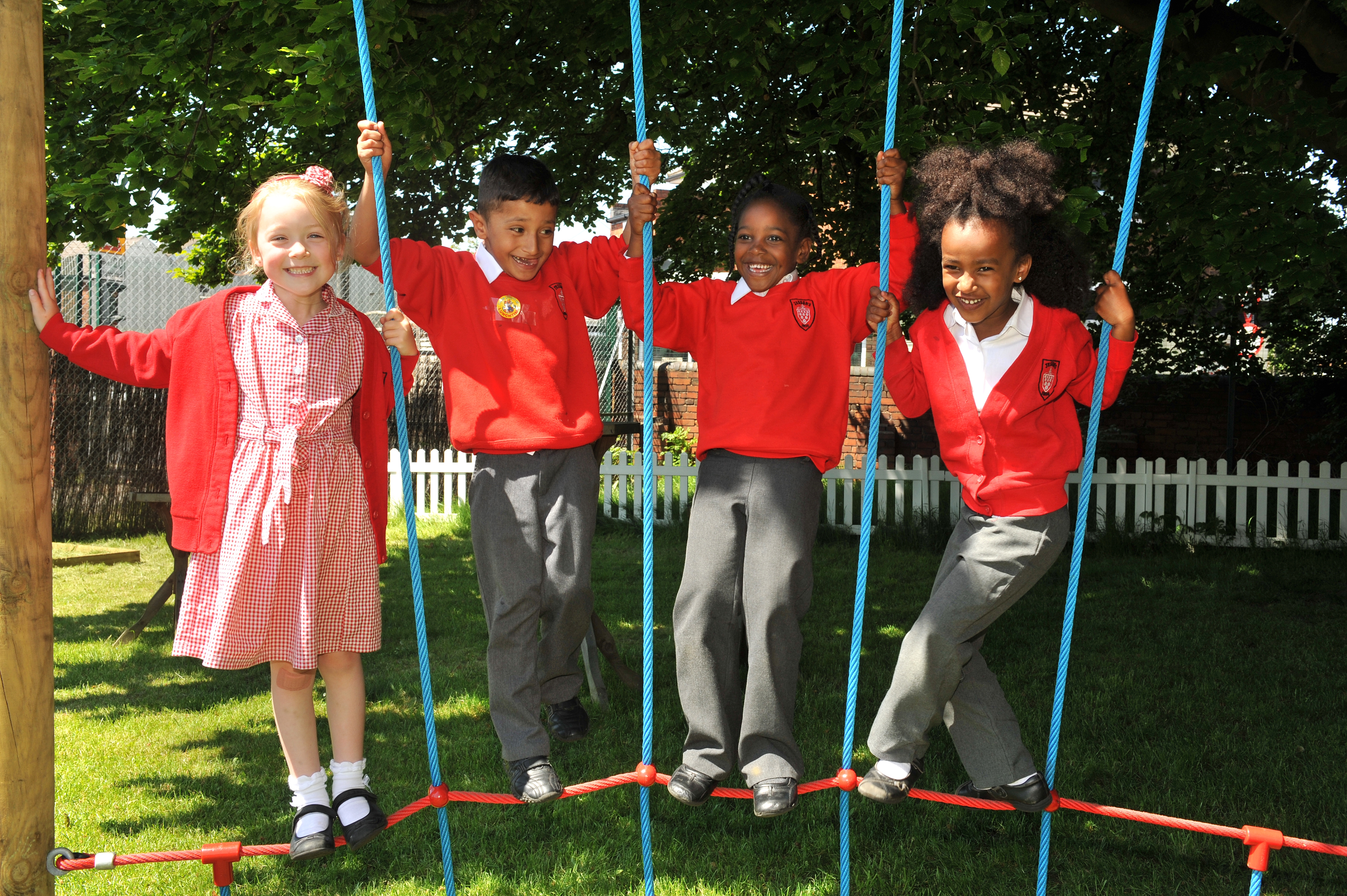 “..It must come off the shelf and be brought to life through leaders evaluating its potential impact on every area of day-to-day school life…”
“…This dynamic and enhancing connection between ethos and outcomes is what we mean by ‘Bringing the Vision Alive.’”
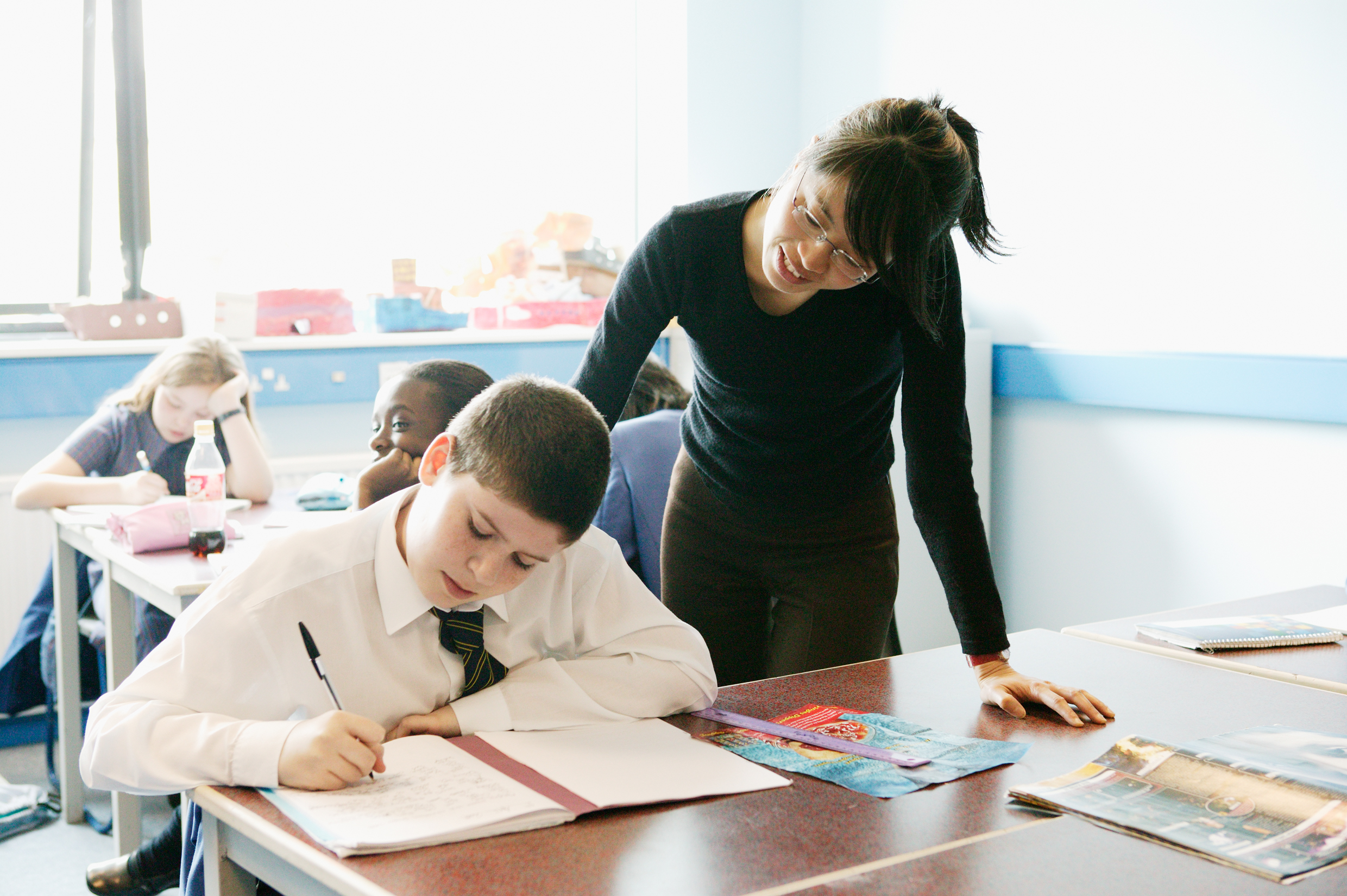 What outcomes are you trying to improve?
What are the pressures and challenges?
Who defines this journey?
What help could the Vision offer you?
enhancing
ethos
outcomes
How do you define this for your school? 
(in a sentence…)
Where does your ethos come from?
What are the commonalities and differences between us?
What difference does it make to your lived reality?
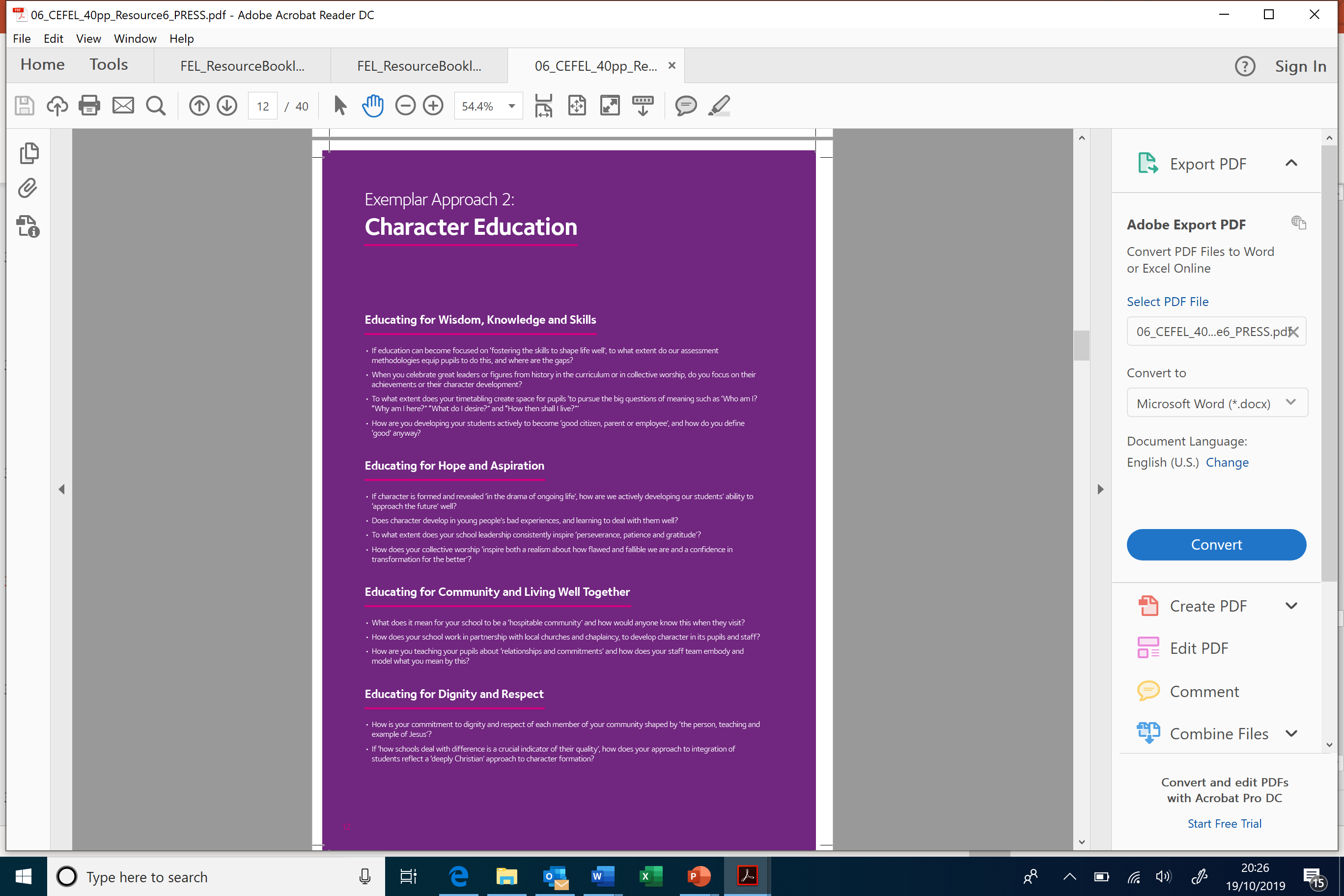 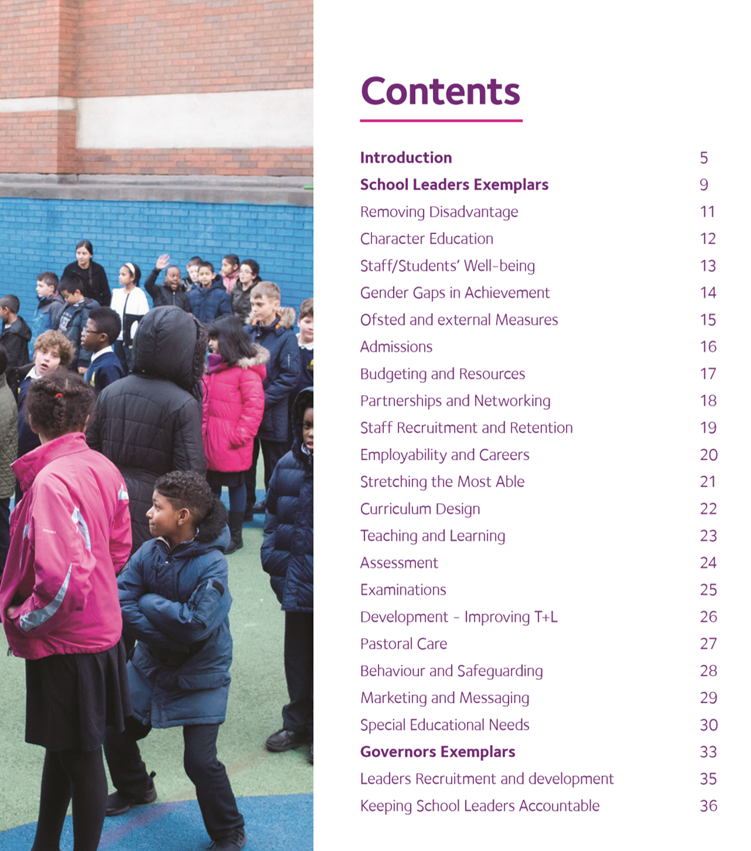 [Speaker Notes: Look together at Removing Disadvantage (as an example) – one group to take each strand… what resonated for you?]
Called: 
“Leaders who are called can articulate a strong sense of personal vocation to their role, and demonstrate this through their words, actions and decision making, exemplifying a strong moral purpose, confident vision, and ambitious trajectory of improvement. For some, this sense of vocation will be driven by an established or developing faith commitment. They show integrity, honesty and a deep sense of resilience, underpinned by their personal sense of vocation as a leader.”
[Speaker Notes: 5 minutes

BEFORE GOING TO LUNCH, lets go back to our starting point. 
Take a moment on your own to note down: 
What has struck you during this morning’s session. 
What actions will you take as a consequence 

Share with a partner.]
Educating for 
Dignity and Respect:

Ensuring the basic principle of respect for the value and preciousness of each person, treating each person as a unique individual of inherent worth.
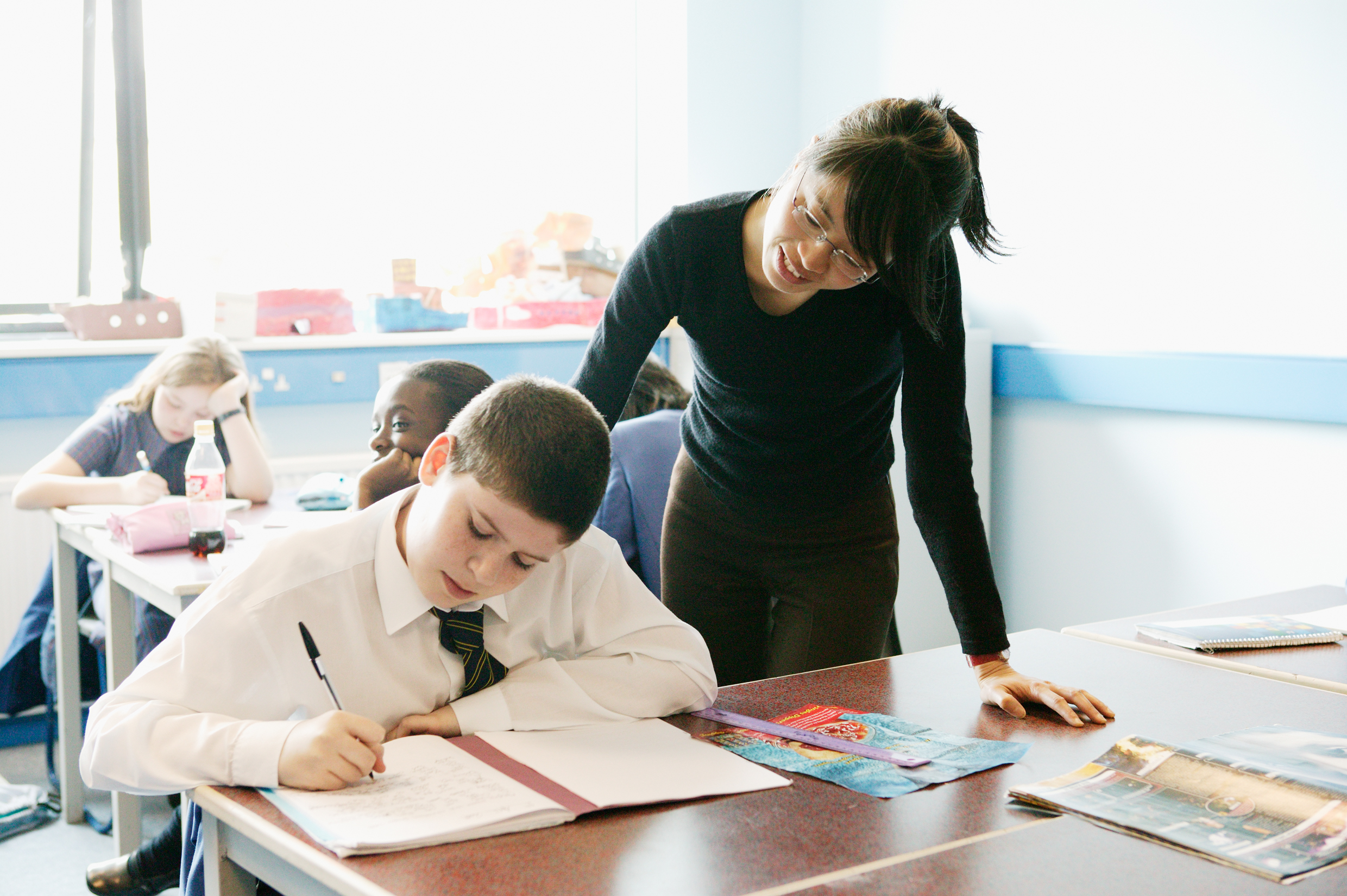 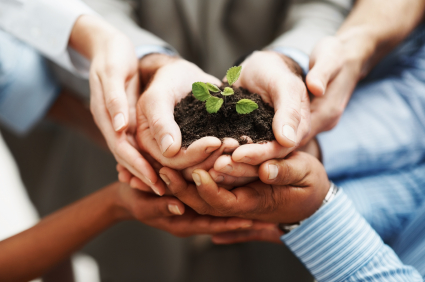 Enabling Flourishing
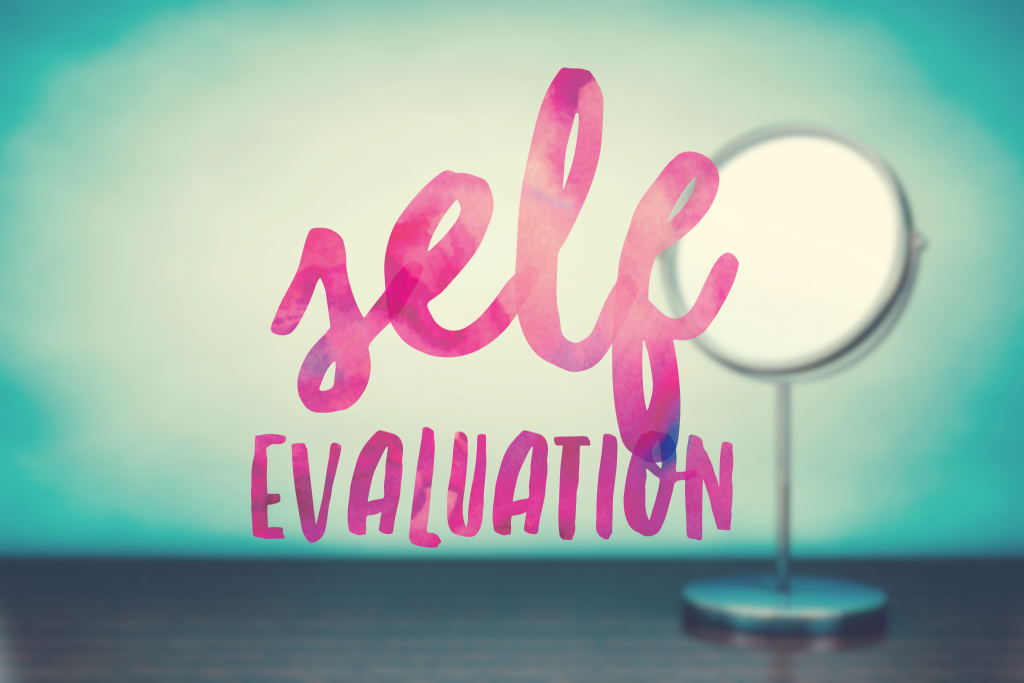 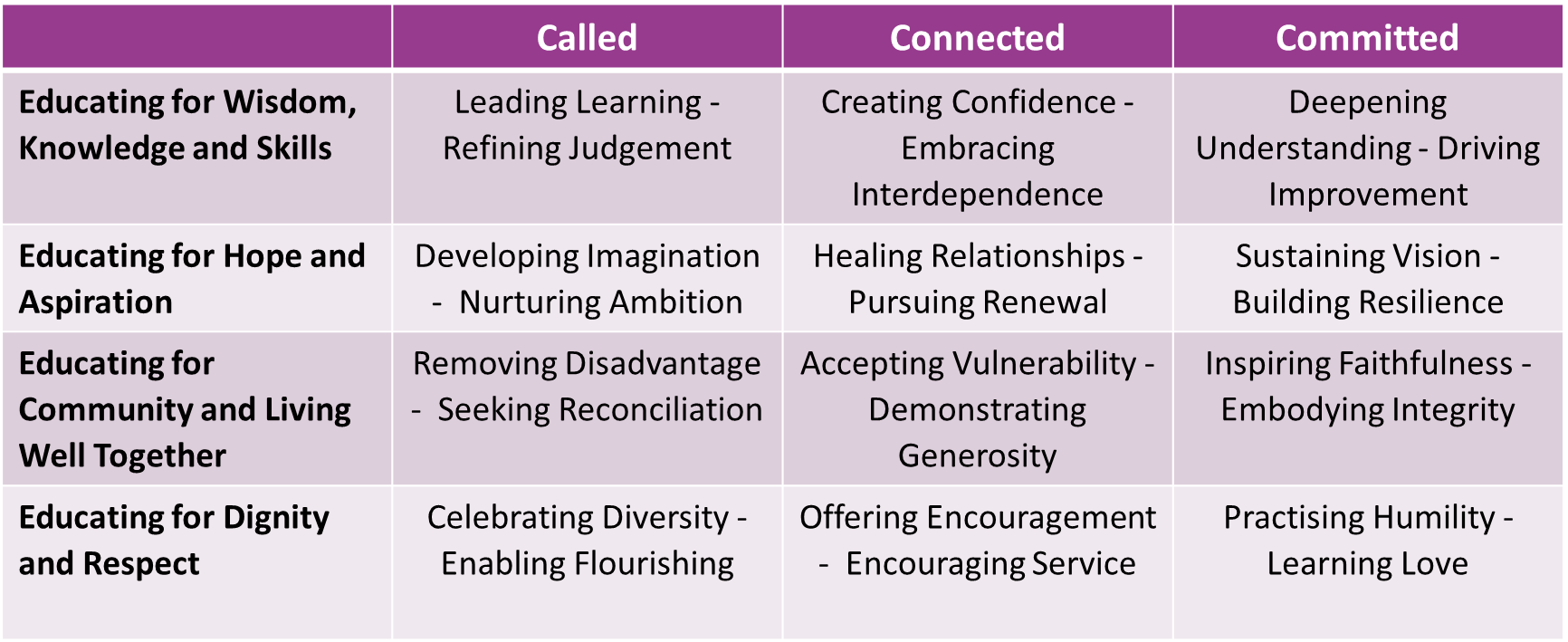 [Speaker Notes: Use the Leadership Matrix cards to self-evaluate – choose 2 strengths and 1 area for development to focus on for the year. Record (self-evaluation sheet??)]
How far do your own personal strengths and areas of development influence which character virtues are prioritised in your school?
Formulating research questions

What would you like to explore around Character Education in your school to enable the flourishing of pupils, adults and teams?

How will you go about finding this out?

Who will you need to involve?
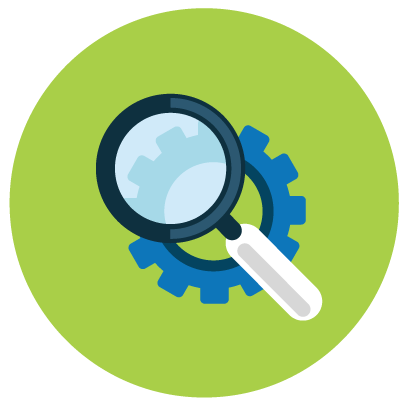 Further Reading
Bring for next time:
Examples of character education already happening in your schools
https://www.cefel.org.uk/character/
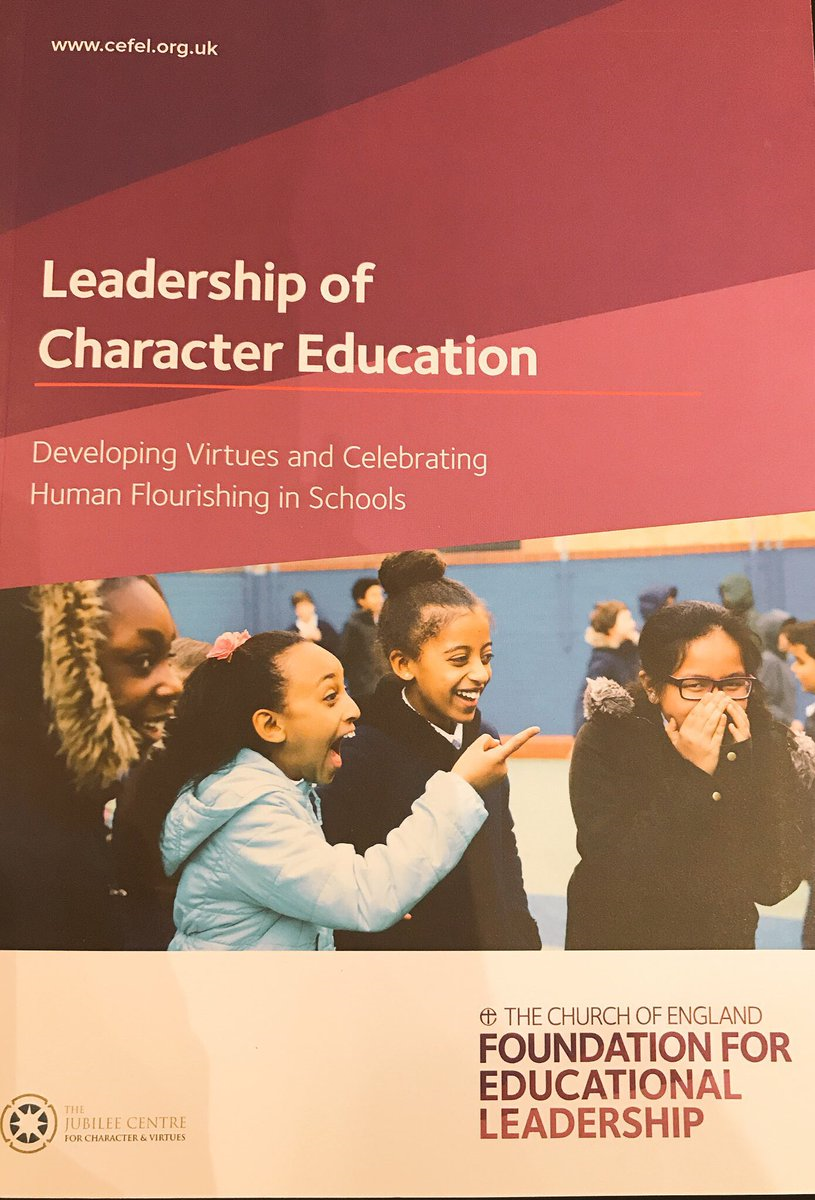 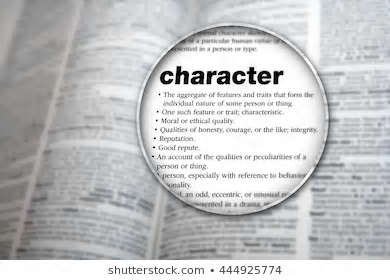 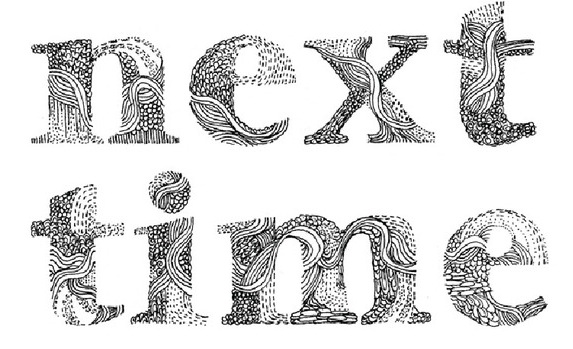